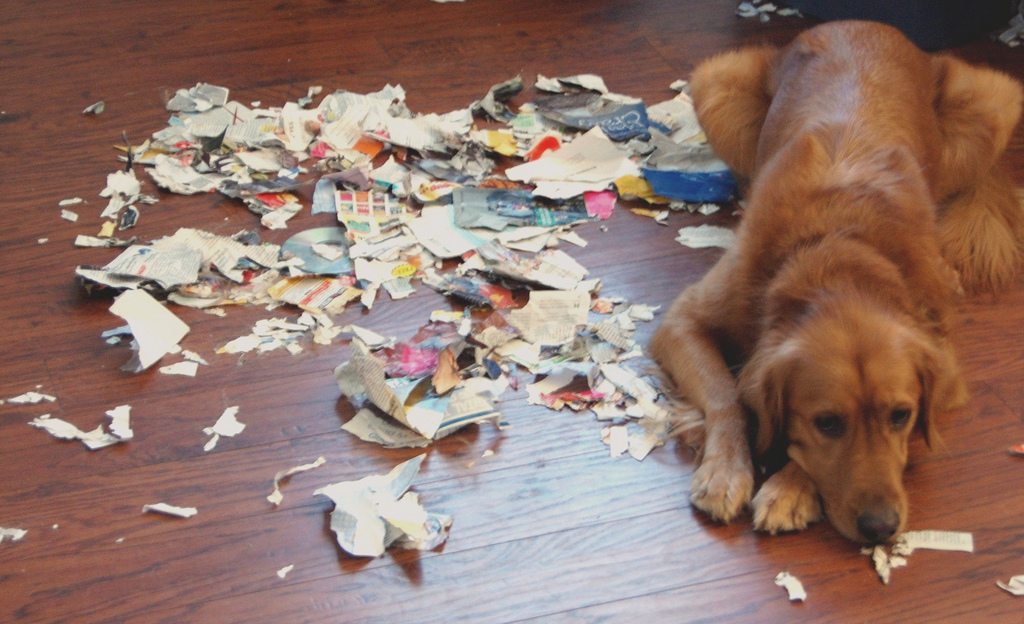 Reconstructing Shredded Documents
Nathan Figueroa
Example:  Original
Example:  Shredded
Example:  Reconstructed
Motivation
Method
Isolate:  K-Means Segmentation
Pick K cluster means at random
Assign each pixel to the nearest mean
Compute a new mean for each cluster
Repeat 2 and 3 until convergence
Isolate:  K-Means Segmentation
Advantages
Easy to implement
Requires no user interaction
Works well on a variety of images
Challenges
Noise in certain color spaces
Artifacts along edge
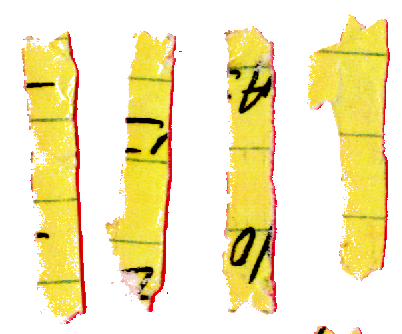 Isolate:  Connected Components
A connected component is a subgraph where every vertex is connected by a path to every other vertex in the subgraph
Align:  Centroids
Centroid is the geometric center of mass
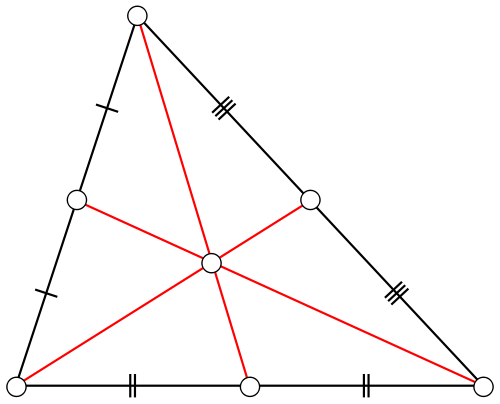 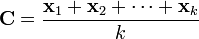 Align:  Second Central Moments
The second central moments are defined by

A 2x2 covariance matrix can be constructed from the moments of each region


The eigenvectors of the covariance matrix relate to the width and length of region
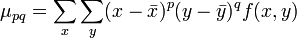 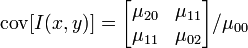 Align:  Second Central Moments
Align:  Rotation
The dominant orientation of a chad is the orientation of the largest eigenvector
An affine rotation is applied to each chad so all chads have the same orientation
Match:  Sum of Squared Difference
Shape of edge
Edge histograms
Optical character recognition
Simple sum of squared difference
Reassemble:  Automatic Jigsaw
Fully automated systems perform well on small, single-page, multicolor documents
Top 5 DARPA Shredder Challenge leaders relied on human interaction for reassembly
Winning team took over 300 man hours to partially reassemble five puzzles